Bài 2. Quy trình chế tạo cơ khí
Quan sát hình 2.1 và cho biết các bước cơ bản của quy trình chế tạo vòng bi.
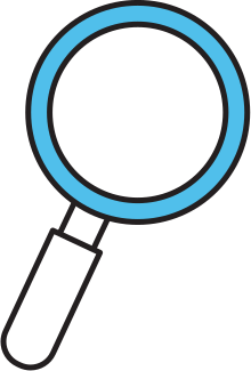 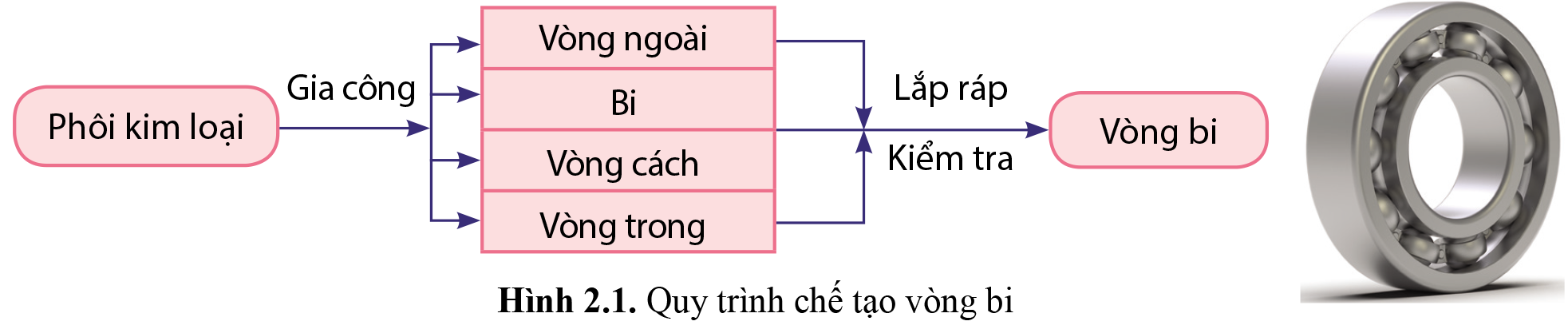 NỘI DUNG BÀI HỌC
I.
II.
Nội dung của 
quy trình chế tạo 
cơ khí
Khái quát chung về quy trình chế tạo cơ khí
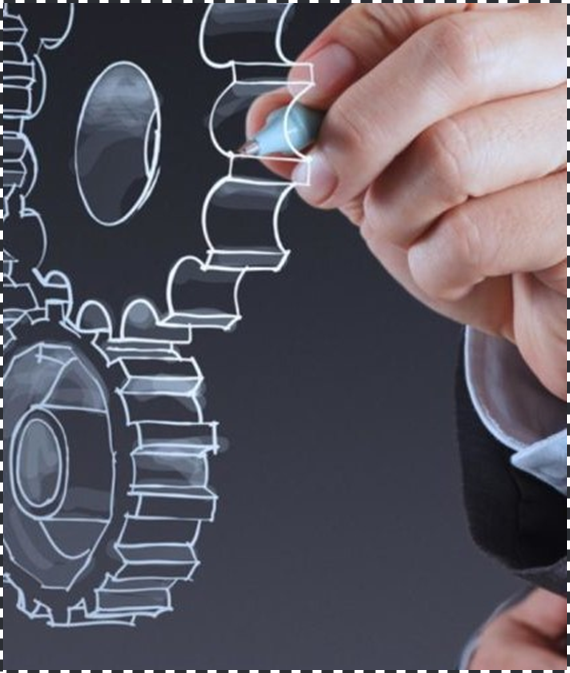 I.
KHÁI QUÁT CHUNG VỀ QUY TRÌNH CHẾ TẠO CƠ KHÍ
1. Quan sát hình 2.2 và kể trên các bước cơ bản của quy trình chế tạo cơ khí.
2. Một nhà máy chế tạo cơ khí có cần thực hiện đầy đủ các bước như hình 2.2 không? Vì sao?
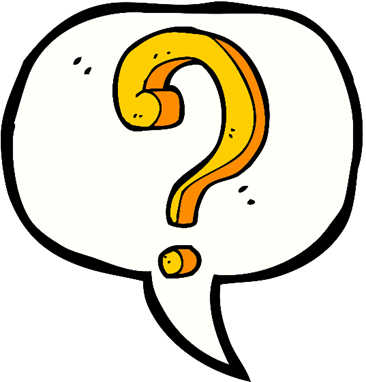 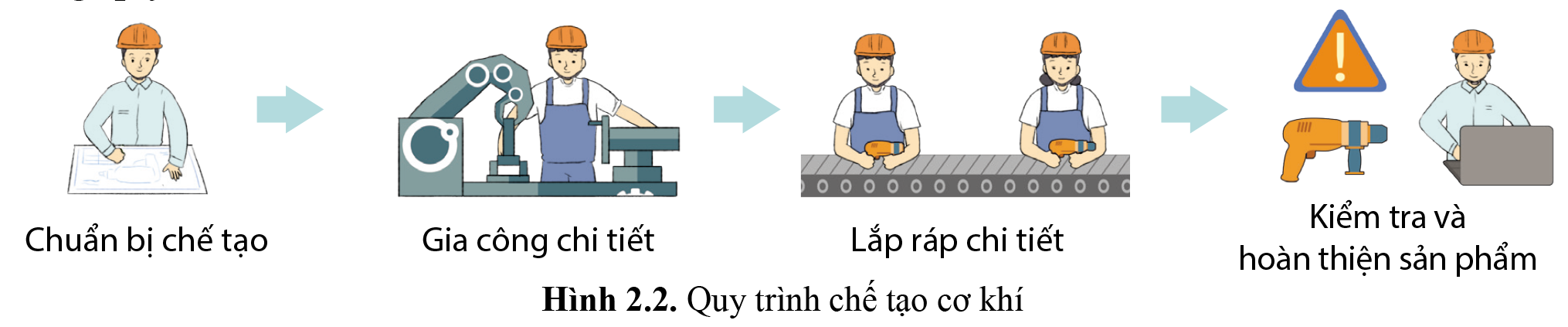 Quy trình chế tạo cơ khí là trình tự cần thiết để thực hiện công việc biến đổi nguyên liệu đầu vào thành các chi tiết, các bộ phận, các máy móc thiết bị hoặc các hệ thống cơ khí,…
Các bước cơ bản trong quy trình chế tạo cơ khí bao gồm:
Kiểm tra và hoàn thiện sản phẩm
Gia công chi tiết
Lắp ráp chi tiết
Chuẩn bị chế tạo
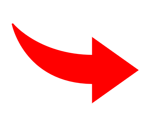 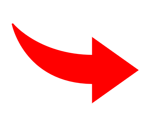 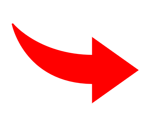 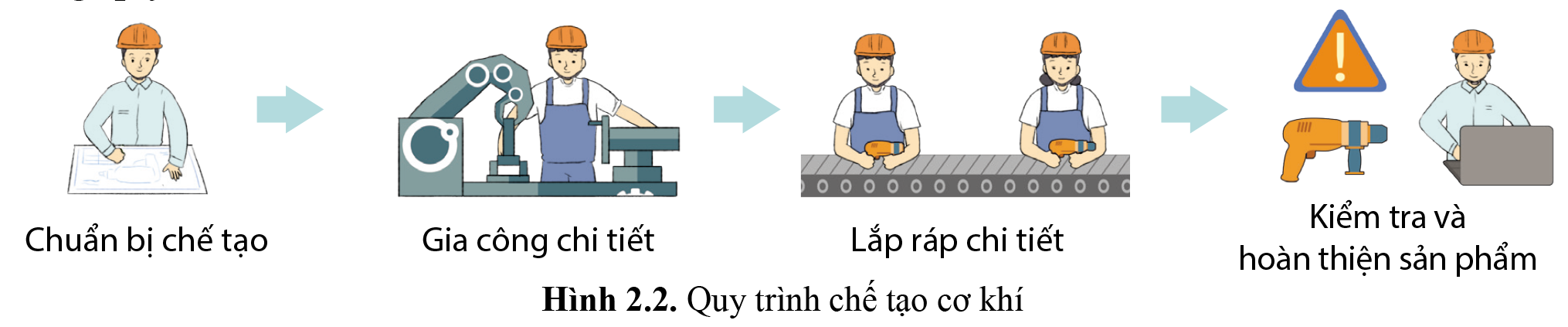 Nhà máy chế tạo cơ khí không cần thực hiện đầy đủ các bước như hình 2.2. 
Lí do: Sản phẩm của ngành cơ khí rất đa dạng có thể là 1 chi tiết hoặc nhiều chi tiết lắp ghép với nhau nên quy trình chế tạo có thể bao gồm đủ hoặc thiếu một trong hai bước gia công và lắp ráp chi tiết.
II.
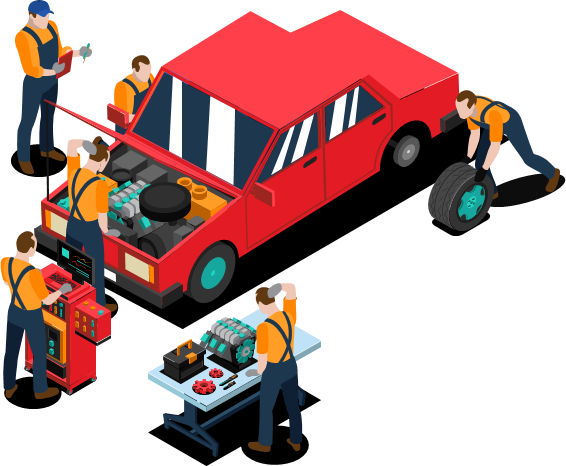 NỘI DUNG CỦA QUY TRÌNH CHẾ TẠO CƠ KHÍ
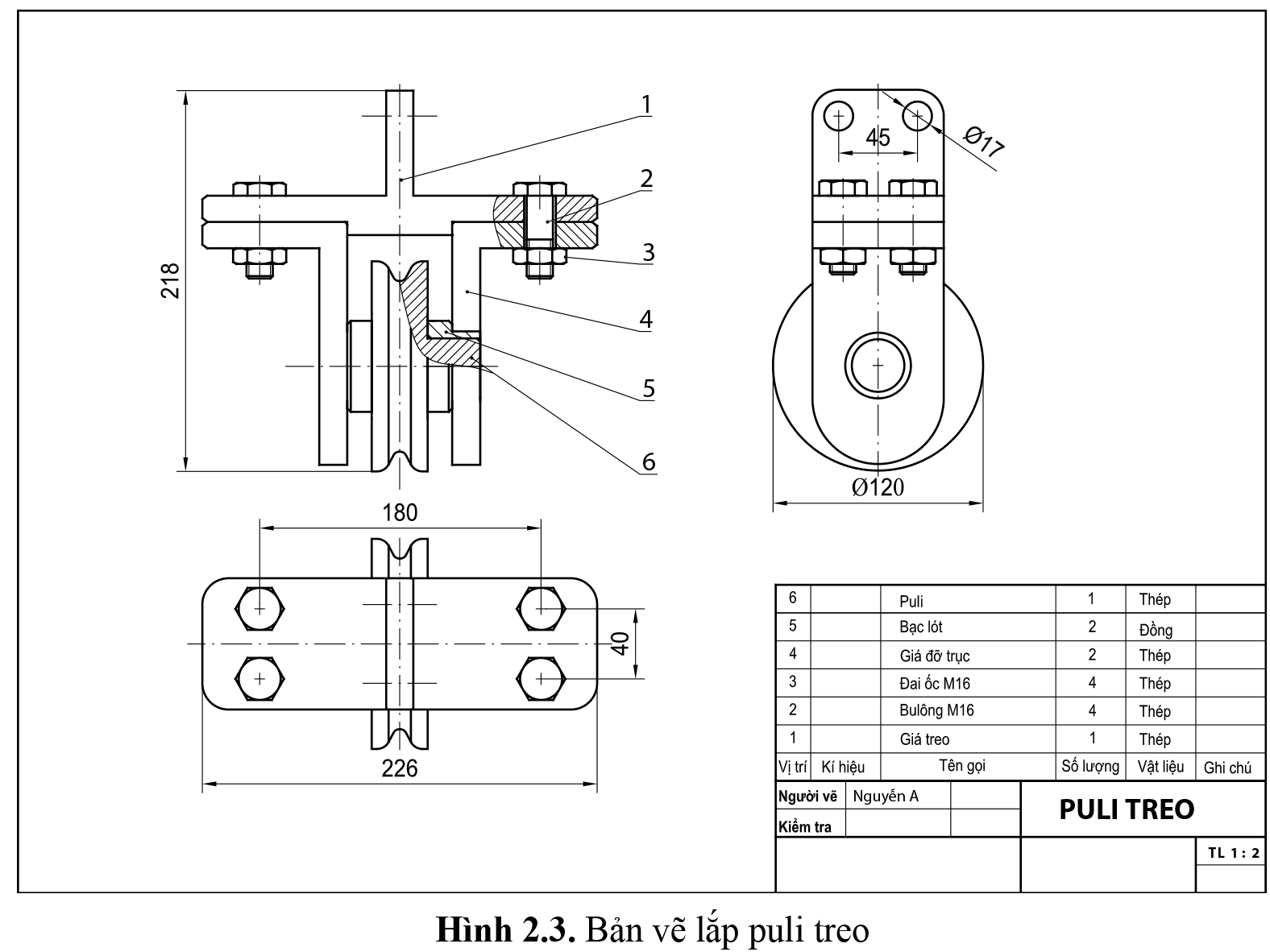 Bước 1: Chuẩn bị chế tạo
a) Nghiên cứu bản vẽ
Nghiên cứu bản vẽ có vai trò gì trong bước chuẩn bị chế tạo? Quan sát hình 2.3, 2.4 và cho biết: Nghiên cứu bản vẽ này sẽ có được những thông tin gì?
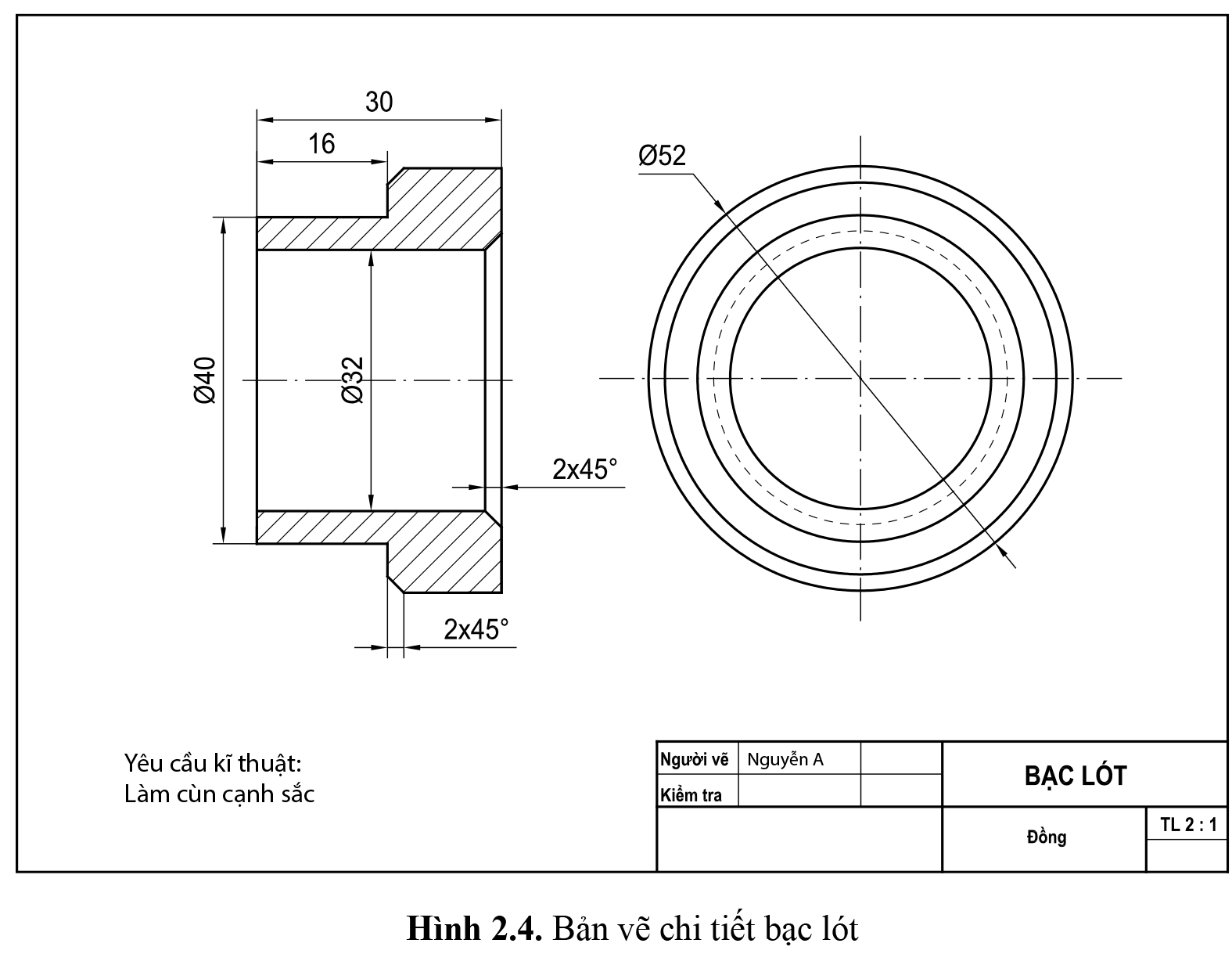 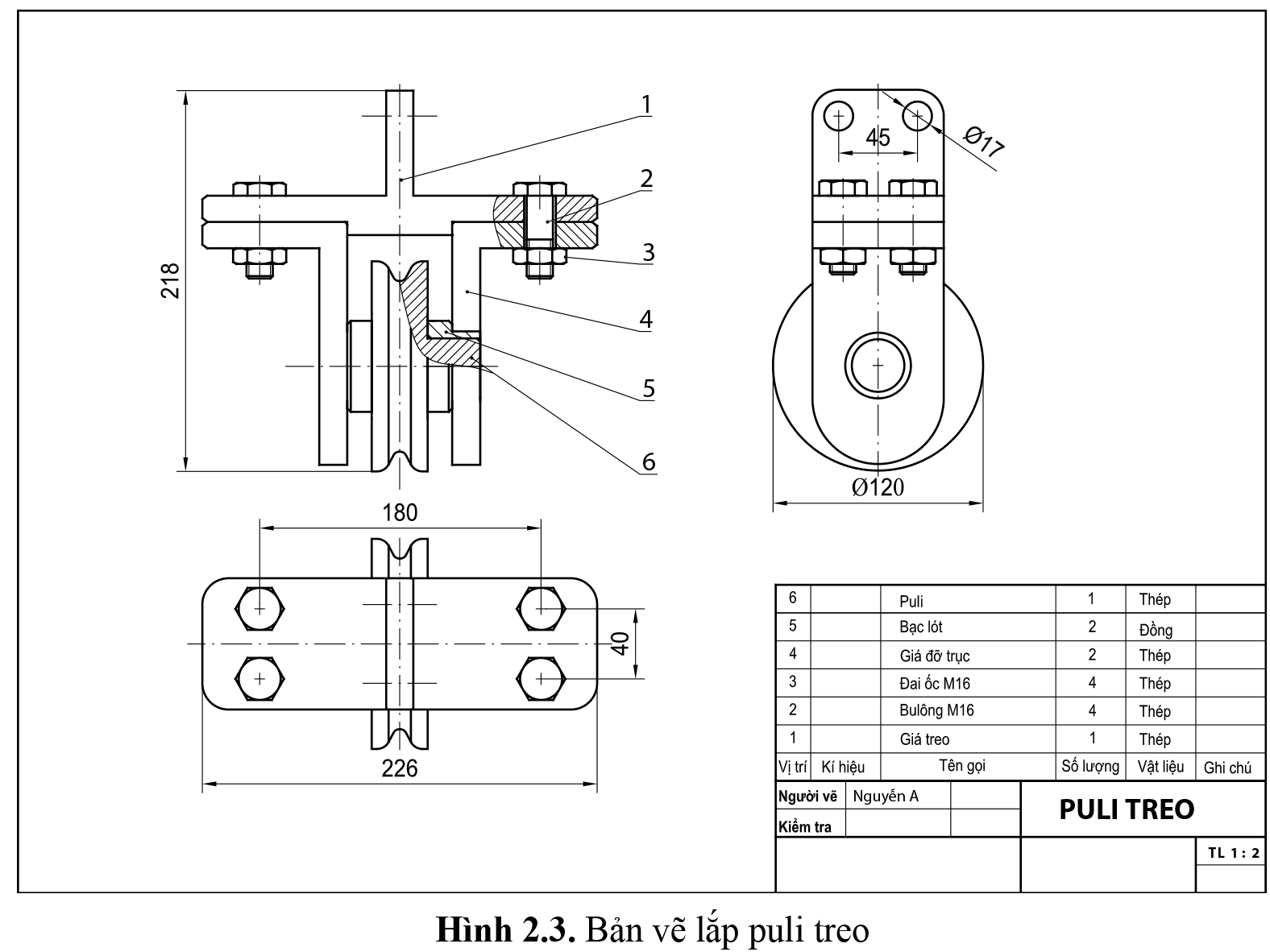 Nghiên cứu bản vẽ lắp sản phẩm puli treo để xác định số lượng chi tiết cấu thành nên sản phẩm cũng như mối quan hệ lắp ghép giữa các chi tiết.
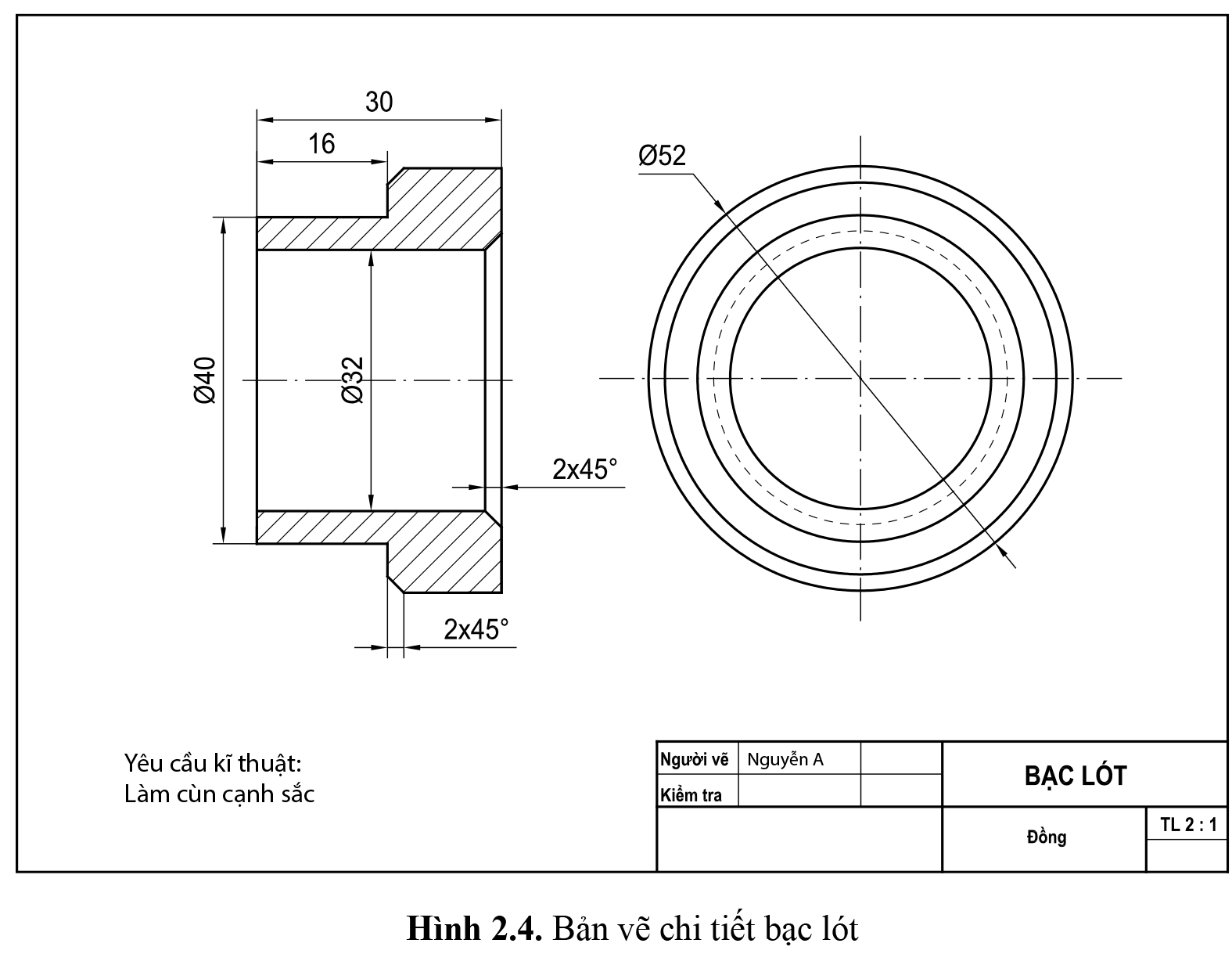 Nghiên cứu bản vẽ chi tiết bạc lót để lựa chọn được phương pháp gia công.
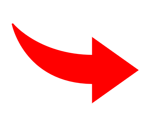 Vai trò của nghiên cứu bản vẽ:Xác định rõ các thông tin cần thiết về sản phẩm liên quan đến việc chế tạo như: quy trình công nghệ, phương pháp gia công, điều kiện sản xuất.,...
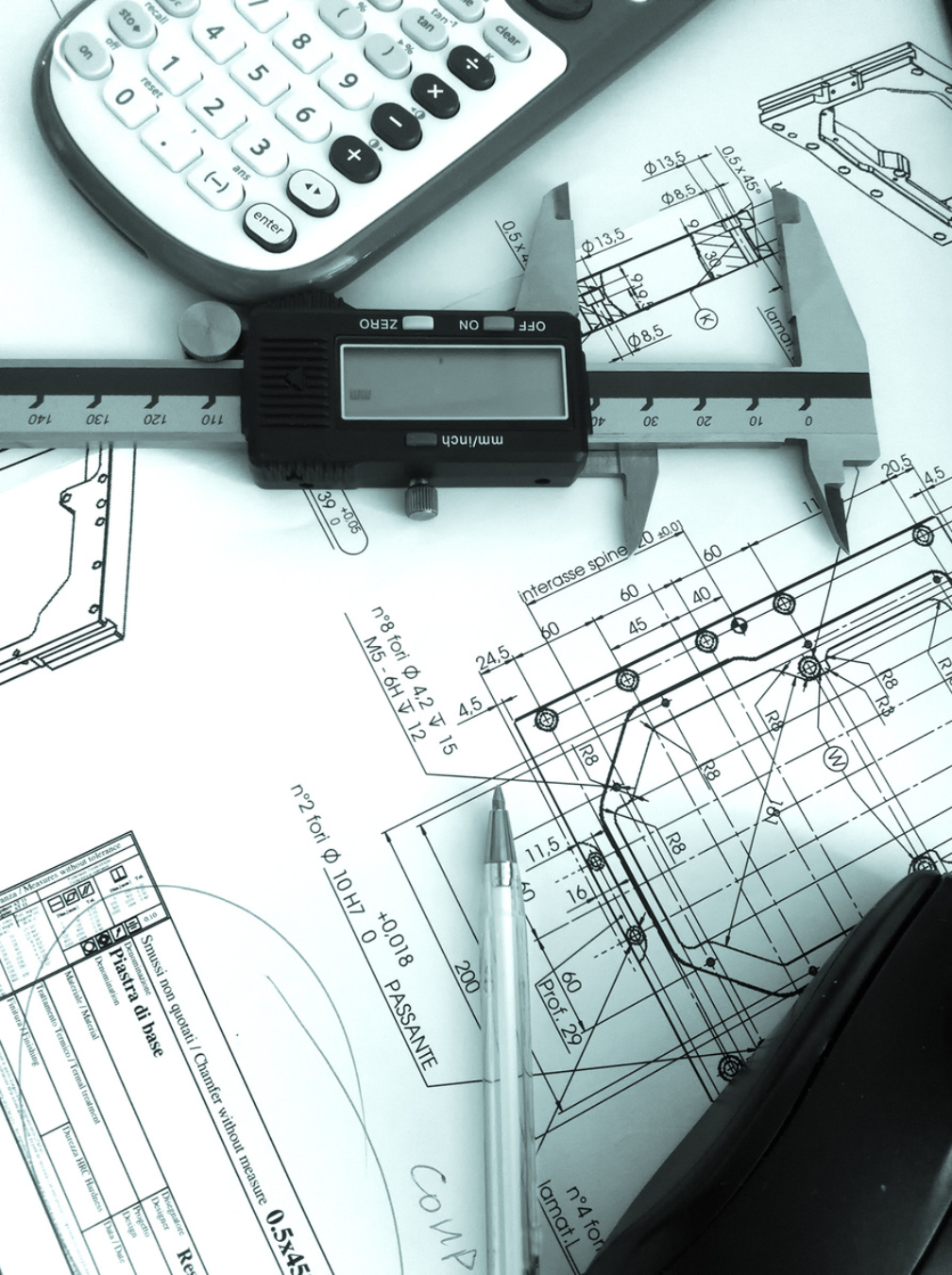 b) Lập quy trình công nghệ
Mục đích: Chế tạo sản phẩm theo đúng yêu cầu kĩ thuật và giảm thiểu chi phí.
Ví dụ: Các chi tiết cần xây dựng quy trình công nghệ gia công là các chi tiết đặc thù mang đặc tính riêng cho từng sản phẩm. Các chi tiết thông dụng như ốc, vít, bu lông sẽ mua theo tiêu chuẩn để giảm chi phí.
Đối với sản phẩm puli treo ở hình 2.3:
Các chi tiết cần xây dựng quy trình công nghệ gia công là: giá treo, giá đỡ trục, puli và bạc lót.
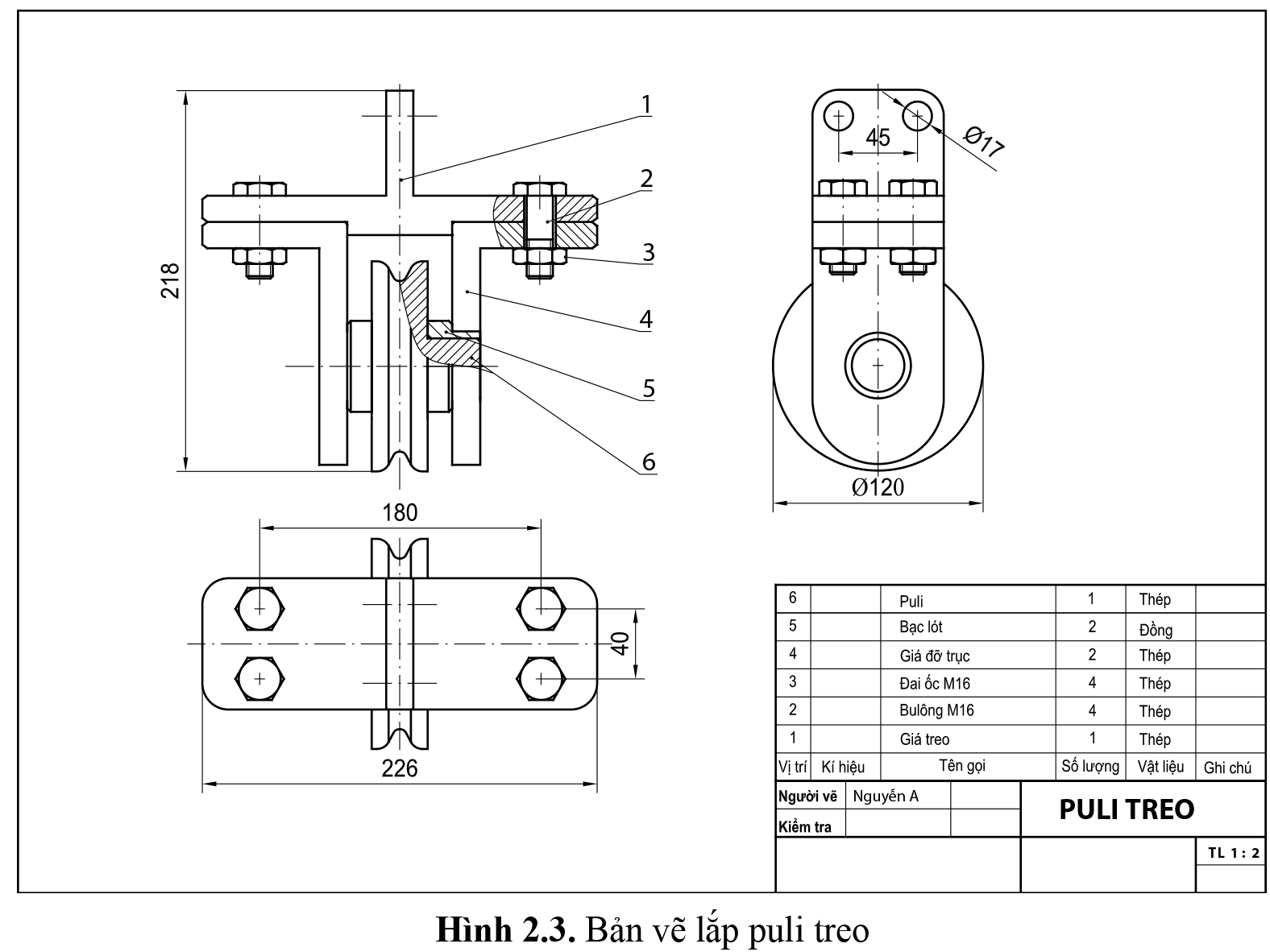 Các chi tiết còn lại (bulông, đai ốc) là các chi tiết thông dụng sẽ mua theo tiêu chuẩn để giảm chi phí.
c) Chuẩn bị trang thiết bị
Mục đích: Chuẩn bị các điều kiện chế tạo phù hợp với các quy trình công nghệ đã xây dựng tránh lãng phí không cần thiết hoặc không đủ điều kiện chế tạo.
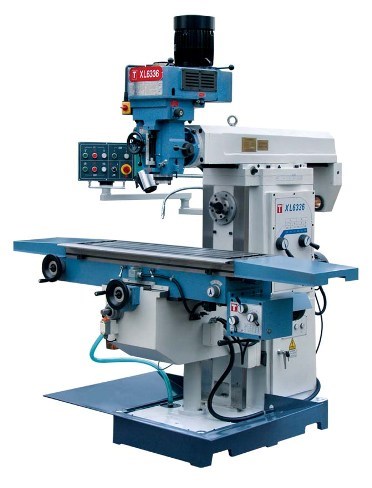 Ví dụ: Để chế tạo sản phẩm puli treo cần chuẩn bị máy tiện, máy phay, dao tiện, dao phay,…
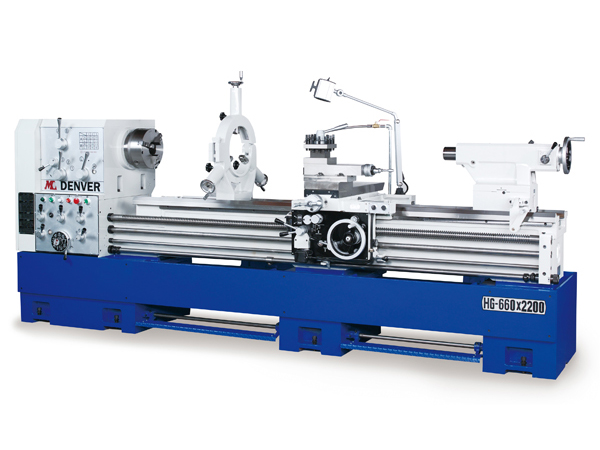 Máy tiện
Máy phay
d) Chuẩn bị phôi
Phôi là đối tượng sản xuất của ngành cơ khí chế tạo để tạo ra các sản phẩm cơ khí.
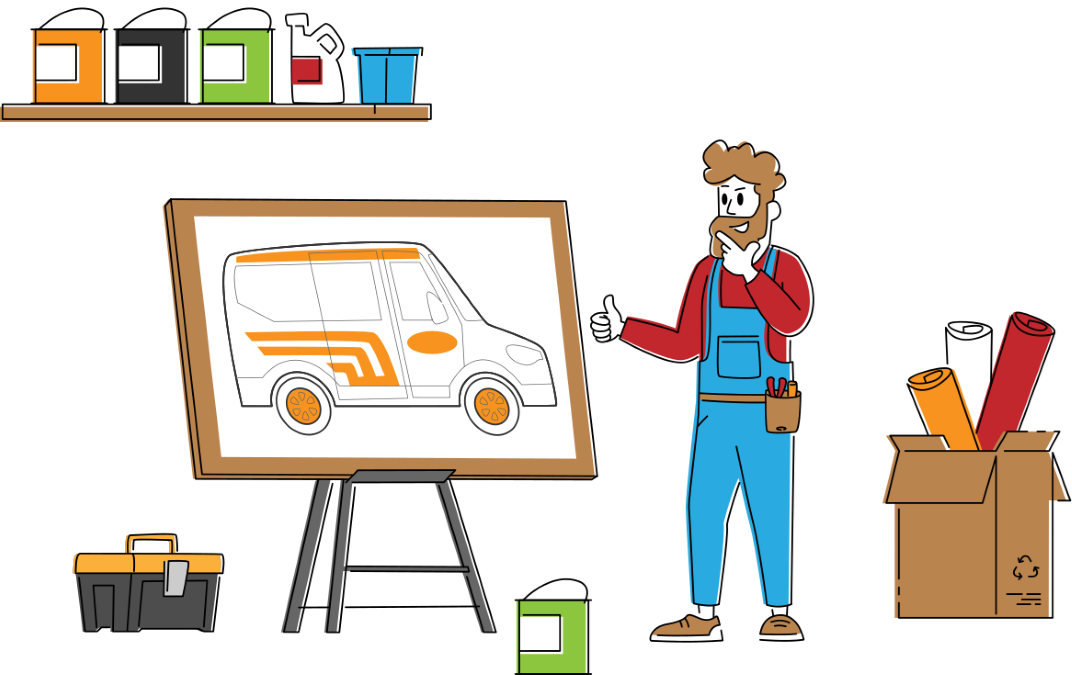 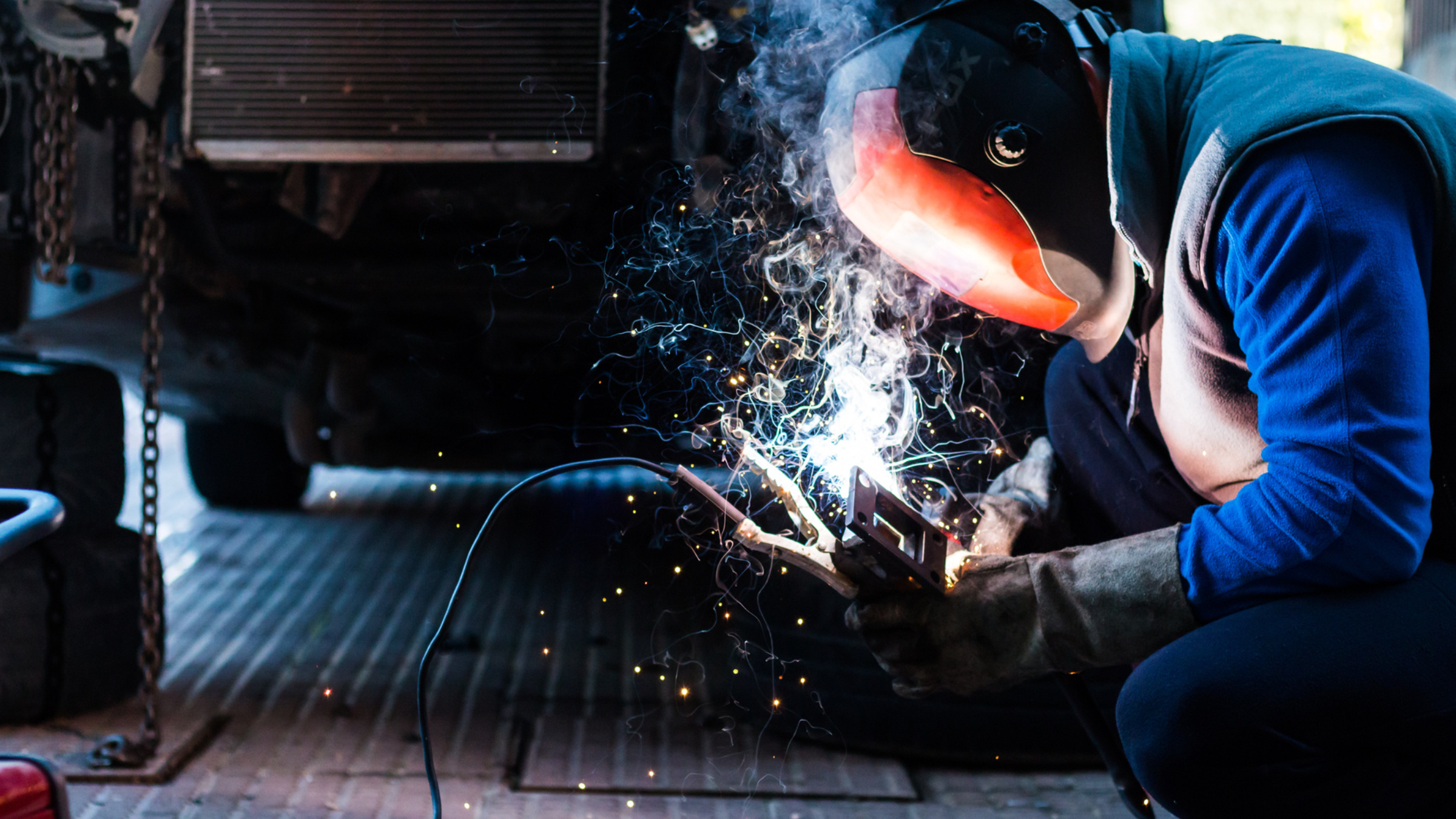 Bước 2: Gia công các chi tiết
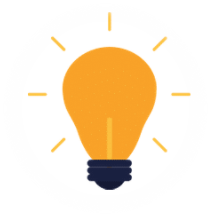 Thực hiện gia công các chi tiết theo quy trình gia công đã được xây dựng để có hình dạng, kích thước, trạng thái và đặc tính lí cơ theo yêu cầu kĩ thuật.
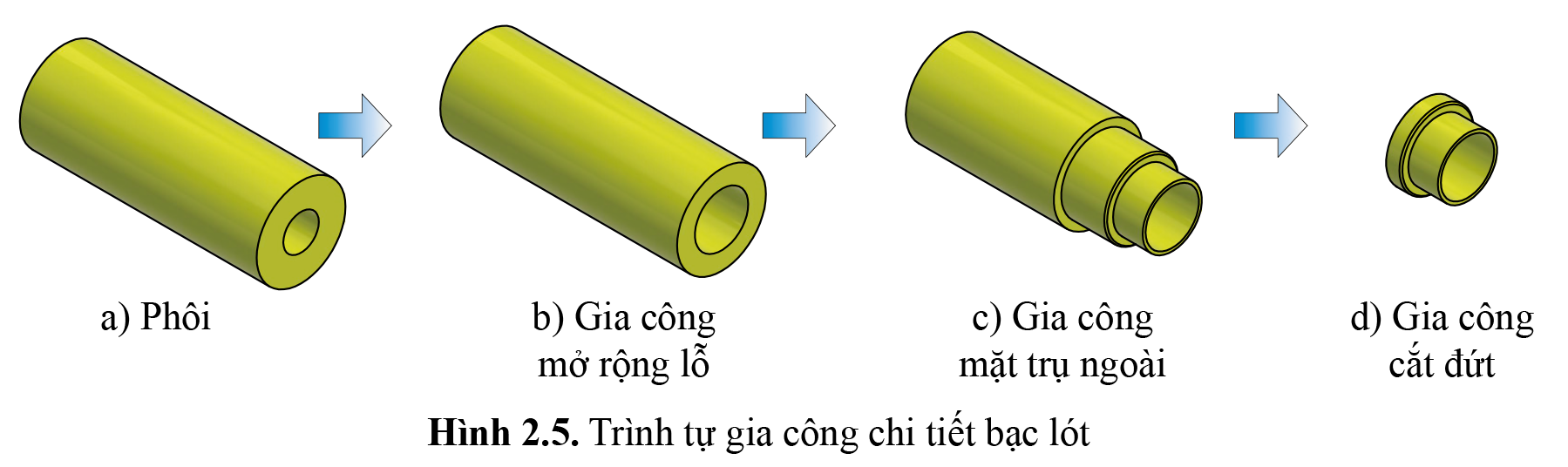 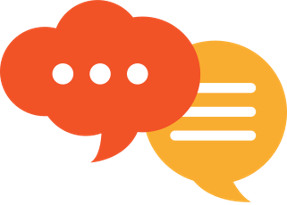 Thảo luận nhóm 4HS và trả lời câu hỏi:
Quan sát hình 2.5 và hình 2.6 cho biết: Các chi tiết bạc lót, giá đỡ trục nên gia công trên máy loại nào thì phù hợp?
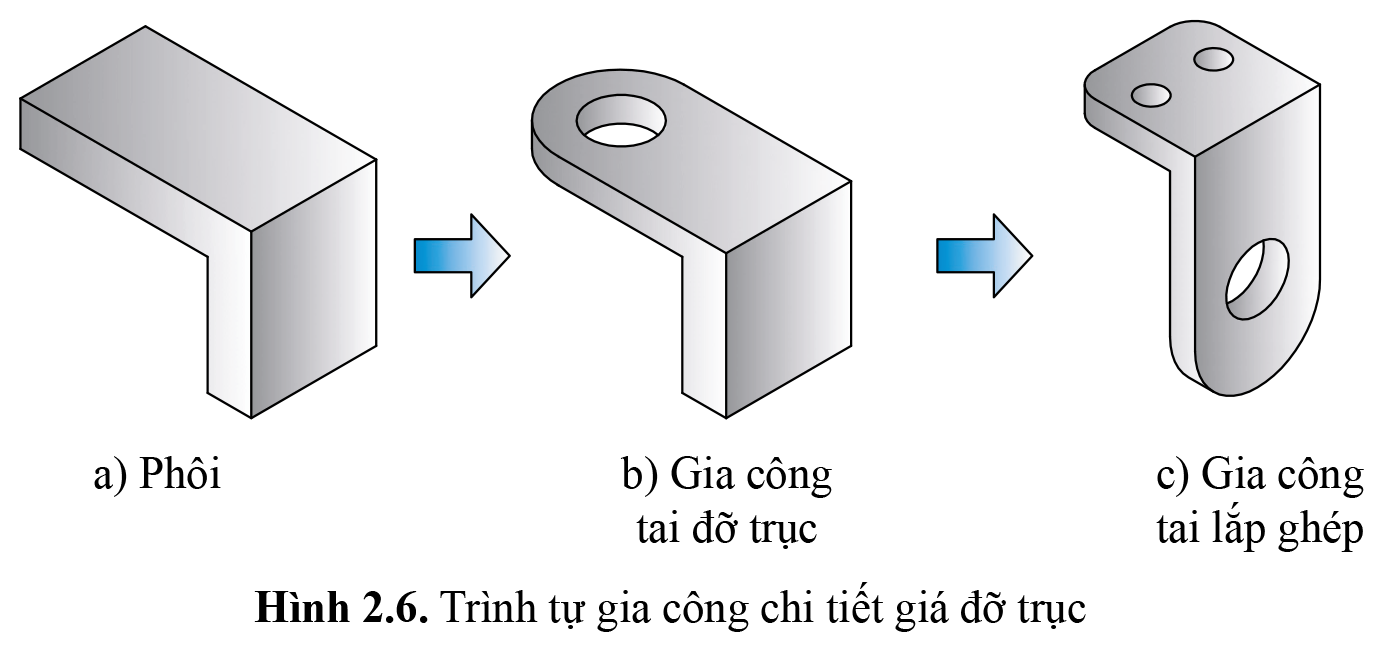 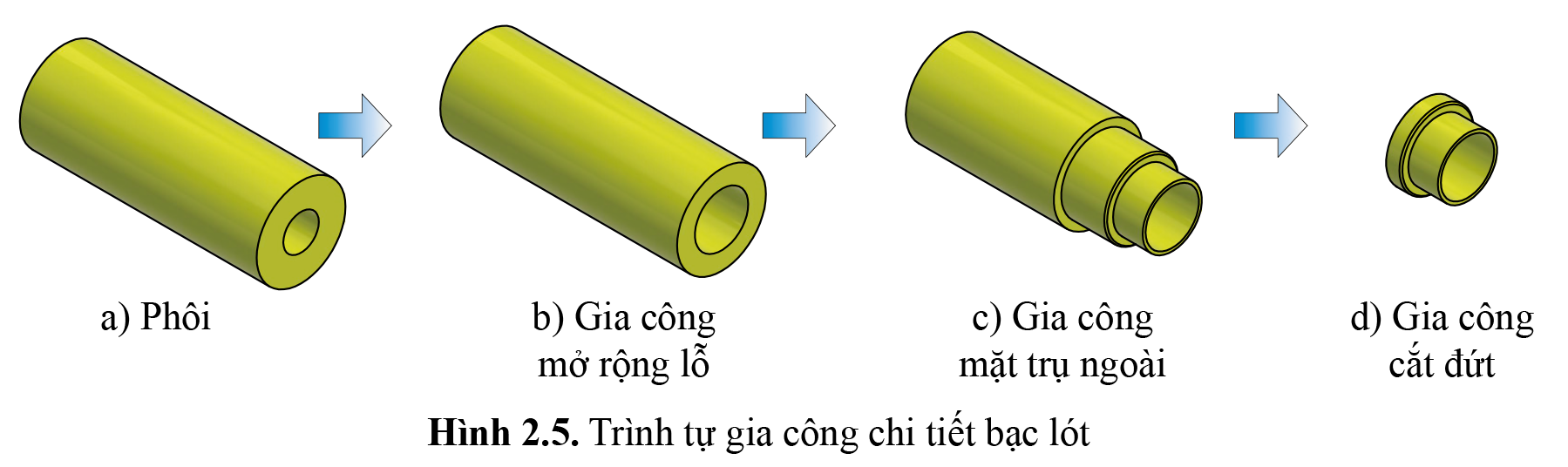 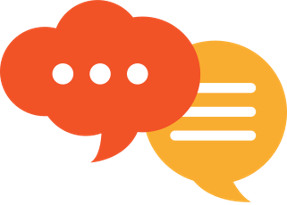 Thảo luận nhóm 4HS và trả lời câu hỏi:
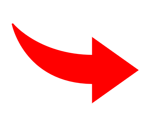 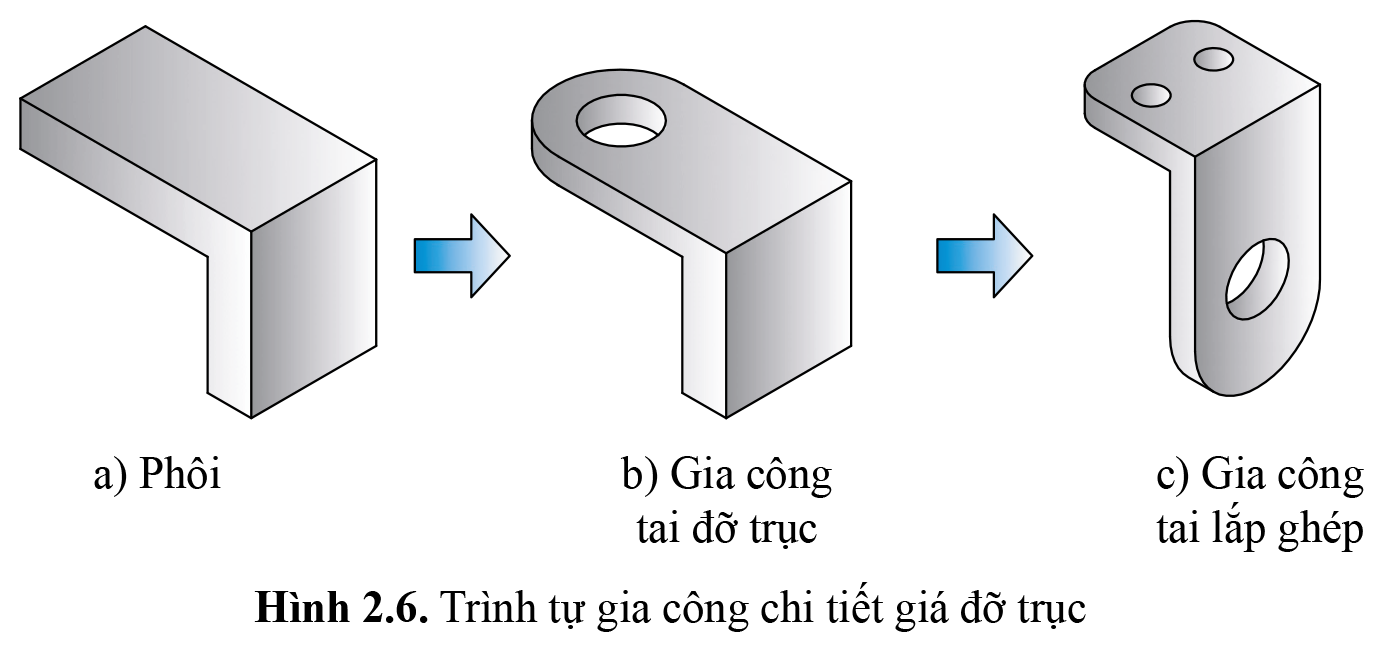 Máy tiện
Máy phay, máy khoan
Bước 3: Lắp ráp các chi tiết
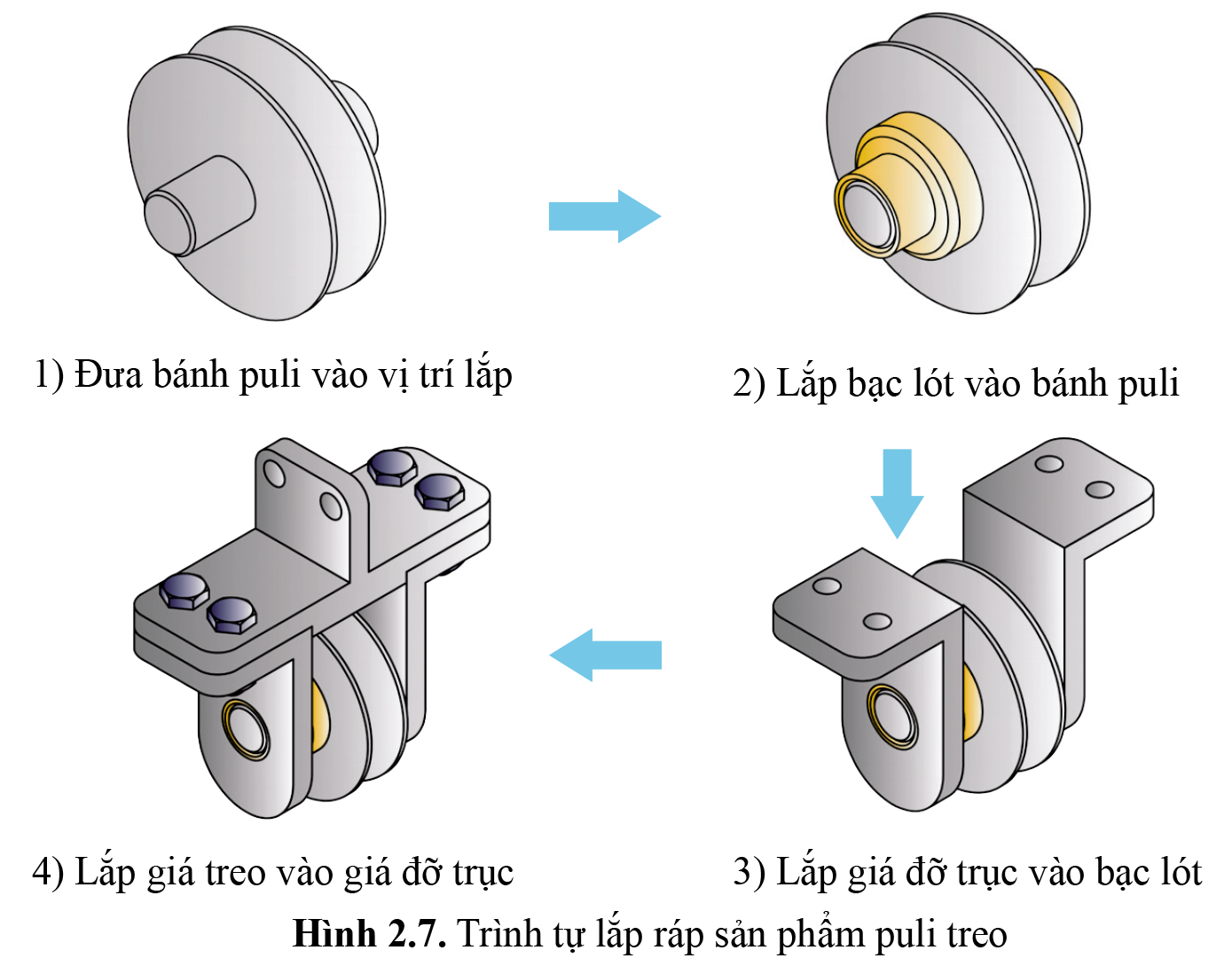 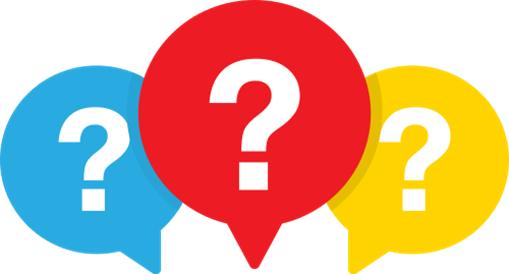 Quan sát hình 2.7 và cho biết trình tự lắp ráp sản phẩm puli treo.
Bước 4: Kiểm tra và hoàn thiện sản phẩm
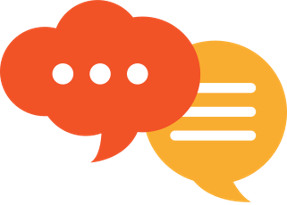 Thảo luận nhóm 4HS và trả lời câu hỏi:
Việc kiểm tra và hoàn thiện sản phẩm có vai trò gì trong quy trình công nghệ chế tạo cơ khí?
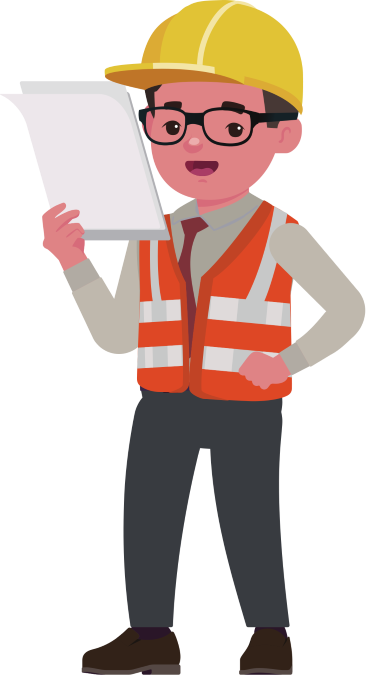 Với sản phẩm puli treo cần phải kiểm tra những yêu cầu nào?
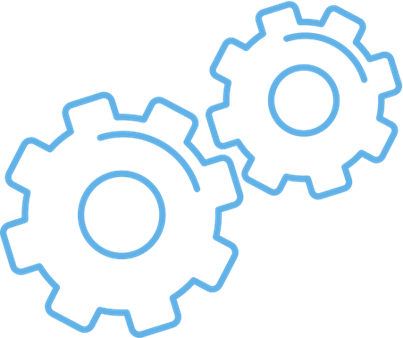 Vai trò của việc kiểm tra và hoàn thiện sản phẩm
Khắc phục các lỗi trên sản phẩm trước khi tiến hành công việc đóng gói hoặc đưa sản phẩm vào sử dụng.
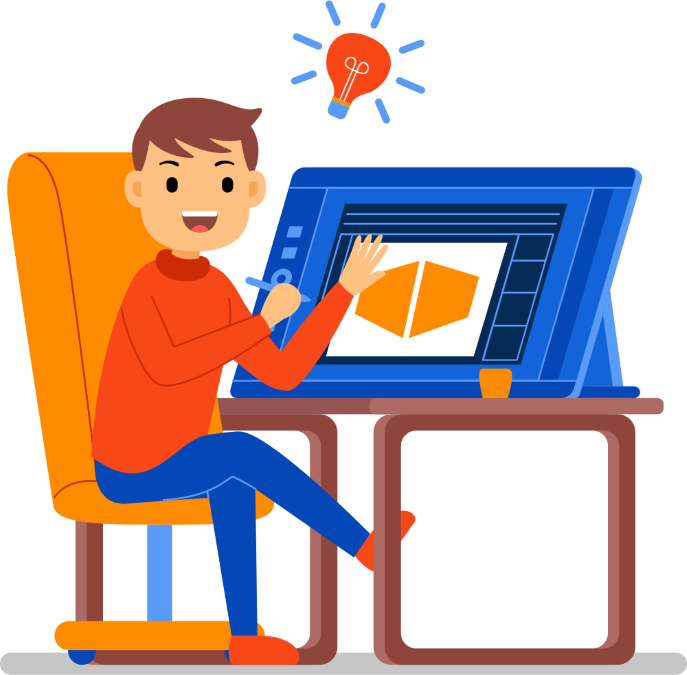 Đối với các sản phẩm puli treo cần phải kiểm tra những yêu cầu sau:
Khả năng quay trơn của bánh puli và bạc lót.
Độ chính xác của các mối ghép.
Độ đồng tâm của các lỗ lắp ghép trên hai giá đỡ trục.
Độ chặt của mối ghép bu lông đai ốc giữa giá đỡ trục và giá treo.
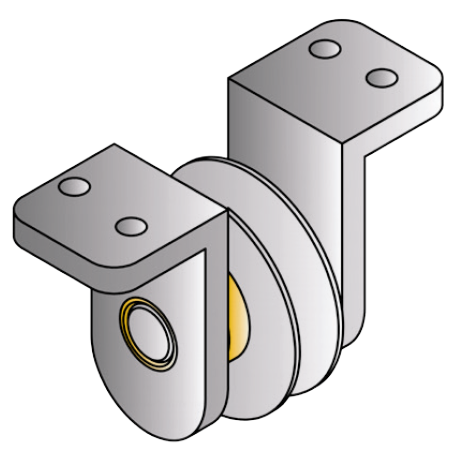 BÀI TẬP TRẮC NGHIỆM
Câu 1: Bước đầu trong quy trình chế tạo cơ khí là?
A. Chuẩn bị chế tạo
B. Gia công chi tiết
C. Lắp ráp chi tiết
D. Kiểm tra và hoàn thiện sản phẩm
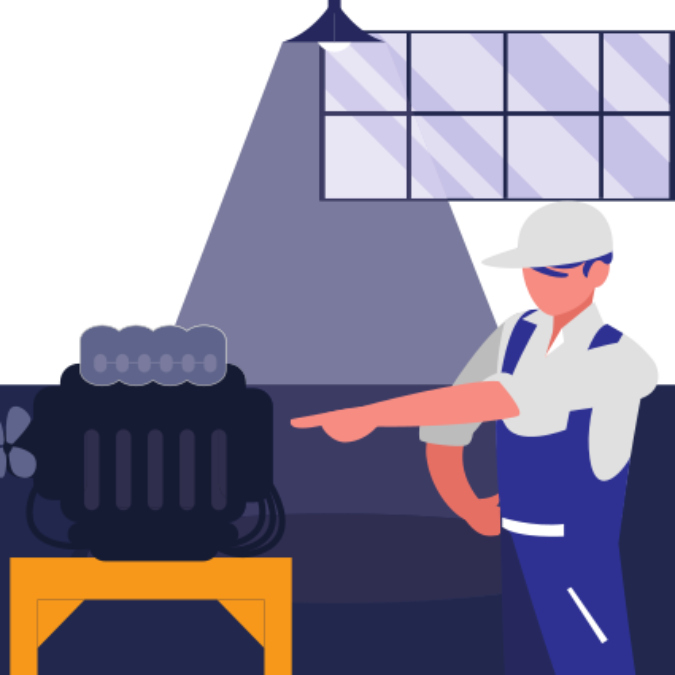 Câu 2: Hãy sắp xếp các bước sau cho đúng với quy trình chế tạo cơ khí
Gia công chi tiết
Chuẩn bị chế tạo
Kiểm tra và hoàn thiện sản phẩm
Lắp ráp chi tiết
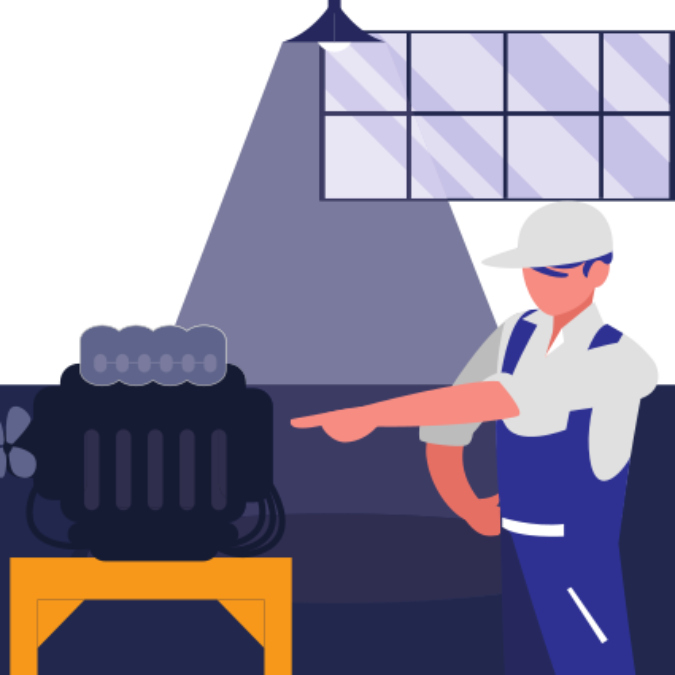 A. 1 - 2 - 3 - 4                 B. 2 - 1 - 3 - 4
C. 2 - 1 - 4 - 3                 D. 2 - 4 - 1 - 3
Câu 3: Nhà máy A mua các chi tiết về lắp ráp thành xe máy hoàn chỉnh thì trong quy trình chế tạo không cần bước nào trong quy trình chế tạo cơ khí?
A. Chuẩn bị chế tạo
B. Gia công chi tiết
C. Lắp ráp chi tiết
D. Kiểm tra và hoàn thiện sản phẩm
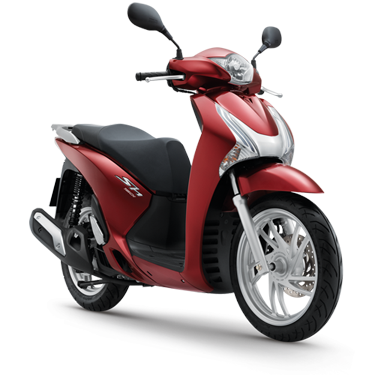 Câu 4: Phân xưởng A gia công dập vỏ tủ điện thì trong quy trình chế tạo vỏ tủ điện không cần bước nào trong quy trình chế tạo cơ khí?
A. Chuẩn bị chế tạo
B. Gia công chi tiết
C. Lắp ráp chi tiết
D. Kiểm tra và hoàn thiện sản phẩm
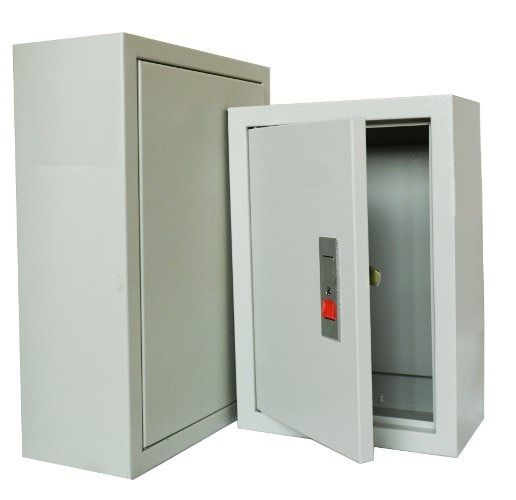 Câu 5: Một nhà xưởng gia công các chi tiết, em hãy cho biết quy trình chế tạo cơ khí của nhà xưởng:
Chuẩn bị chế tạo → Gia công chi tiết → Lắp ráp chi tiết → Kiểm tra và hoàn thiện sản phẩm.
Chuẩn bị chế tạo → Gia công chi tiết → Kiểm tra và hoàn thiện sản phẩm.
Chuẩn bị chế tạo → Lắp ráp chi tiết → Kiểm tra và hoàn thiện sản phẩm.
Gia công chi tiết → Lắp ráp chi tiết → Kiểm tra và hoàn thiện sản phẩm.
LUYỆN TẬP
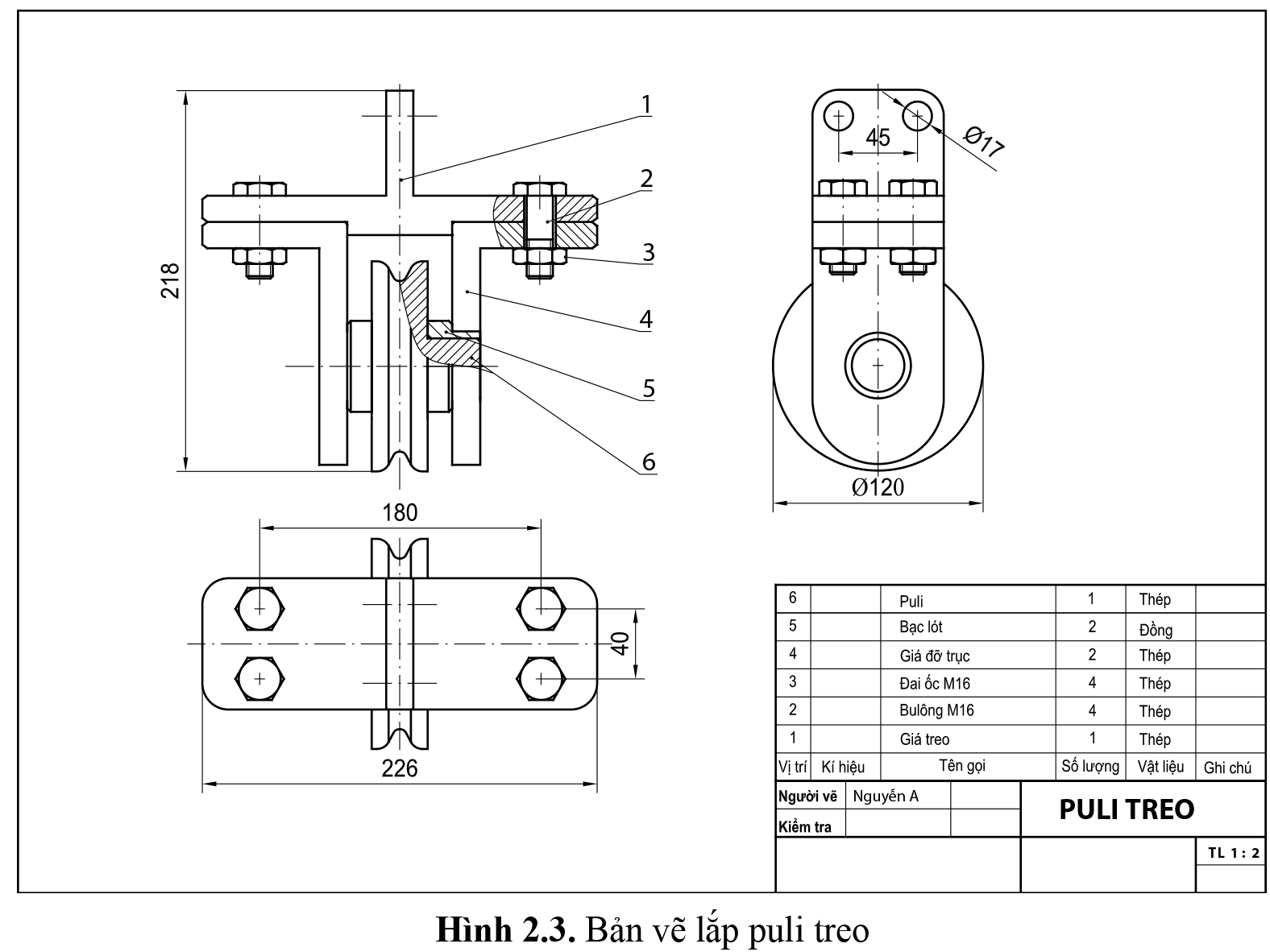 Hãy lập quy trình chế tạo chi tiết giá treo của sản phẩm puli treo ở hình 2.3.
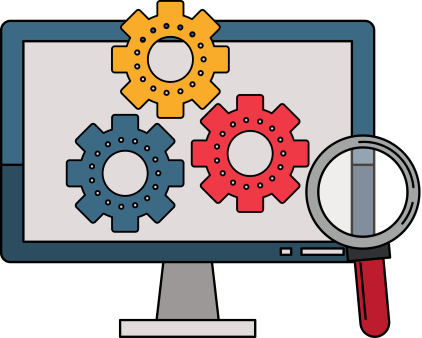 Chi tiết giá treo của sản phẩm puli treo có thể được gia công theo trình tự:
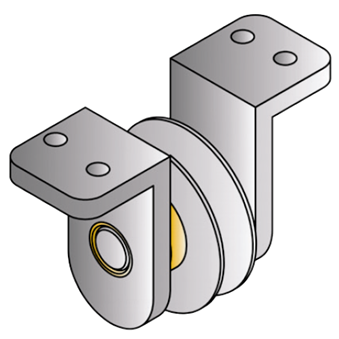 1. Gia công lắp ghép
2. Gia công lỗ lắp ghép bu lông
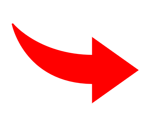 3. Gia công lỗ treo
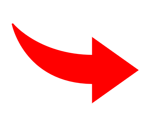 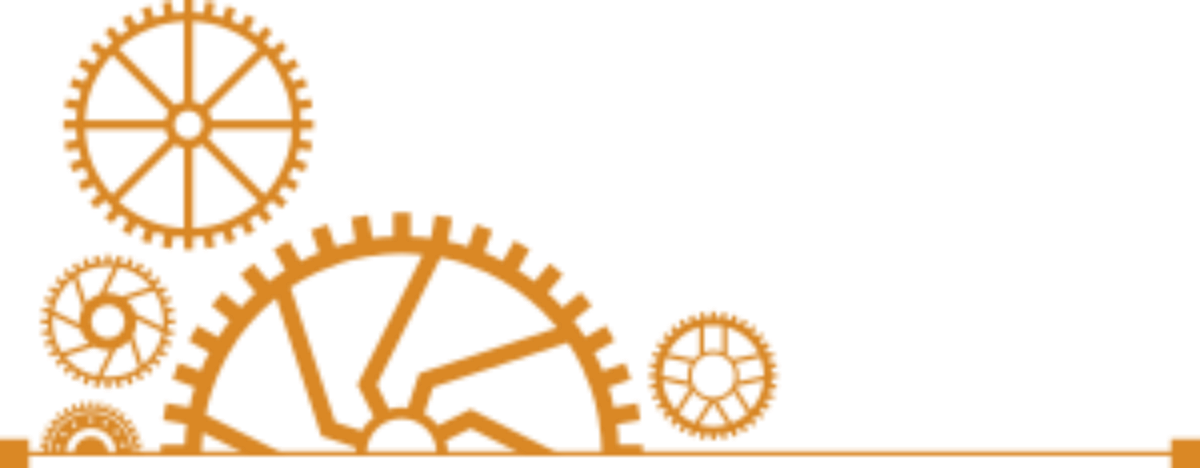 VẬN DỤNG
Mô tả quy trình chế tạo một sản phẩm cơ khí mà em biết dưới dạng sơ đồ khối.
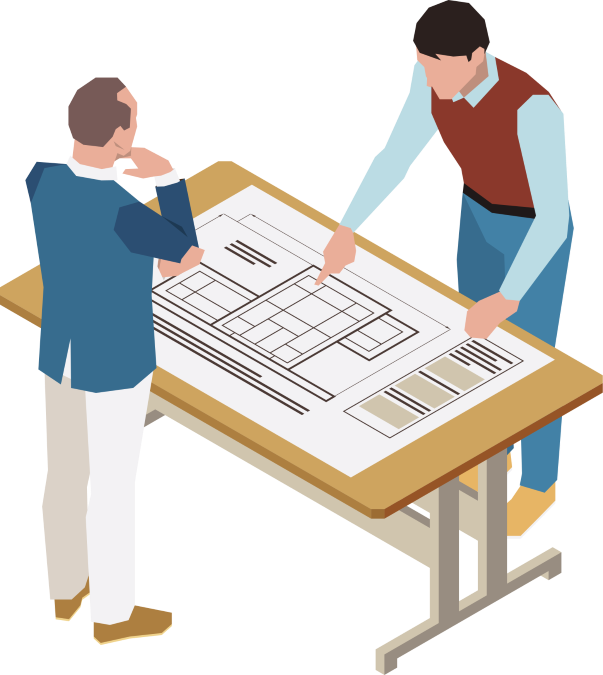 HƯỚNG DẪN VỀ NHÀ
01
Đọc trước bài sau - Bài 3
Ôn tập kiến thức đã học
Hoàn thành bài tập SBT
02
03
CẢM ƠN CÁC EM ĐÃ THAM GIA TIẾT HỌC HÔM NAY!